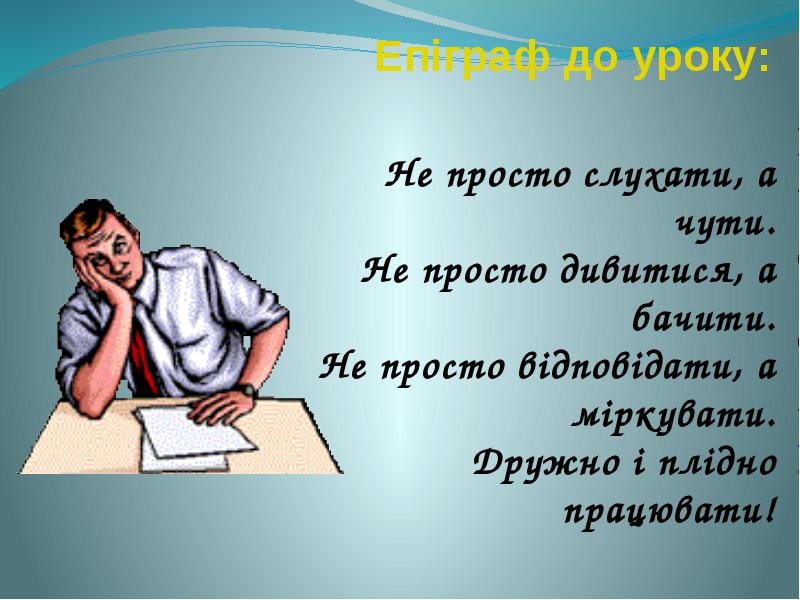 Тринадцяте листопада
Класна робота
Обставина. Види обставин за значенням
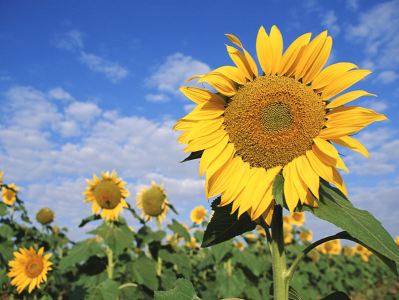 На світ дивлюсь дитячими очима,І бачу скрізь я сонце золоте,Що відкрива чарівними ключамиЗемлі моєї серце молоде.Тут все так просто, ясно і доступноІ я іду в незвідані краї.Де всі казки шепочуть так чарівно.Де є ліси, степи, квітки, гаї.Тут в тебе є широкий простір літаІ все тут можна, все тут по плечу,Тут незрівнянний шлях усім відкрито,Тут піднімаюсь і в політ лечу.Нехай не зникне цей політ чудовий,Дитинство мрією літа, як журавлі.По всій планеті, в Україні і Молдові,Там, де живуть вкраїнці на землі.(О. Медведенко)
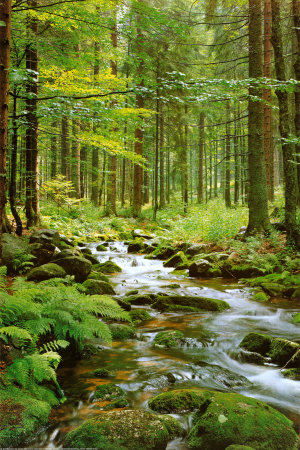 Виражає характеристику чи ознаку дії
Відповідає на запитання як? куди? для чого? чому? за якої умови? незважаючи на що?
Виражається іменником, прислівником, інфінітивом, дієприслівником або фразеологізмом
Обставина
Способу дії
Міри й ступеня дії
Місця
Часу
Умови
Мети
причини
Види обставин за значенням
Твір-мініатюра 
Симфонія осені
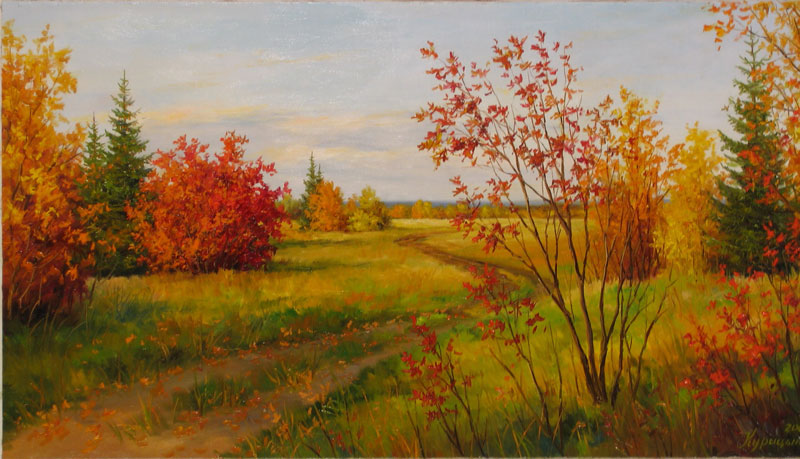 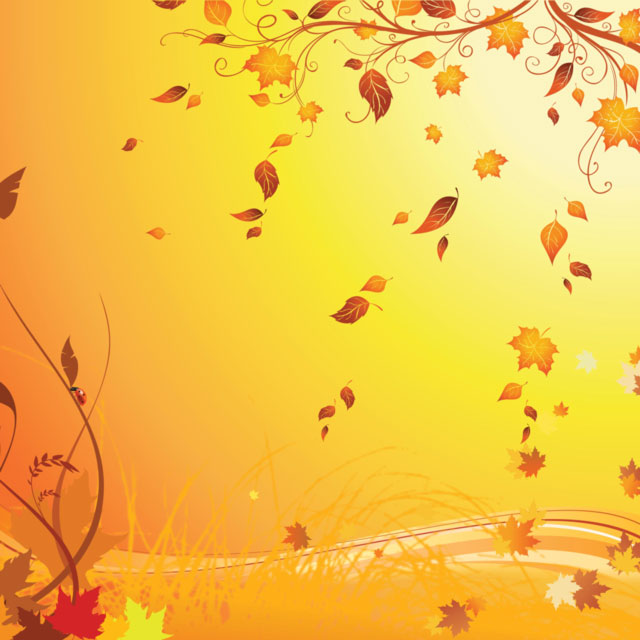 Читайте
    Навчайтесь
           Думайте
                 Творіть
Хай Вам щастить!!